Building Geography
Skills

Day 5
Word Splash
Write all the words your teacher tells you.

Underline any word for which you are not sure of the spelling.

Circle any word for which you are not sure of the meaning.
Word Splash
Write a brief story using all the words.  The words may be in any order and you may use them as many times as you would like.  You may also change the ending of the word if it helps.  It needs to be at least 7 lines long.
Title
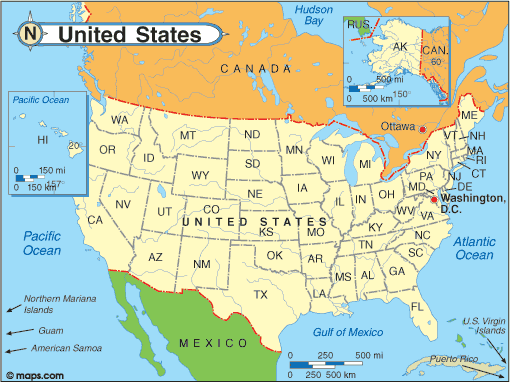 Tells what the map is about
Political Map
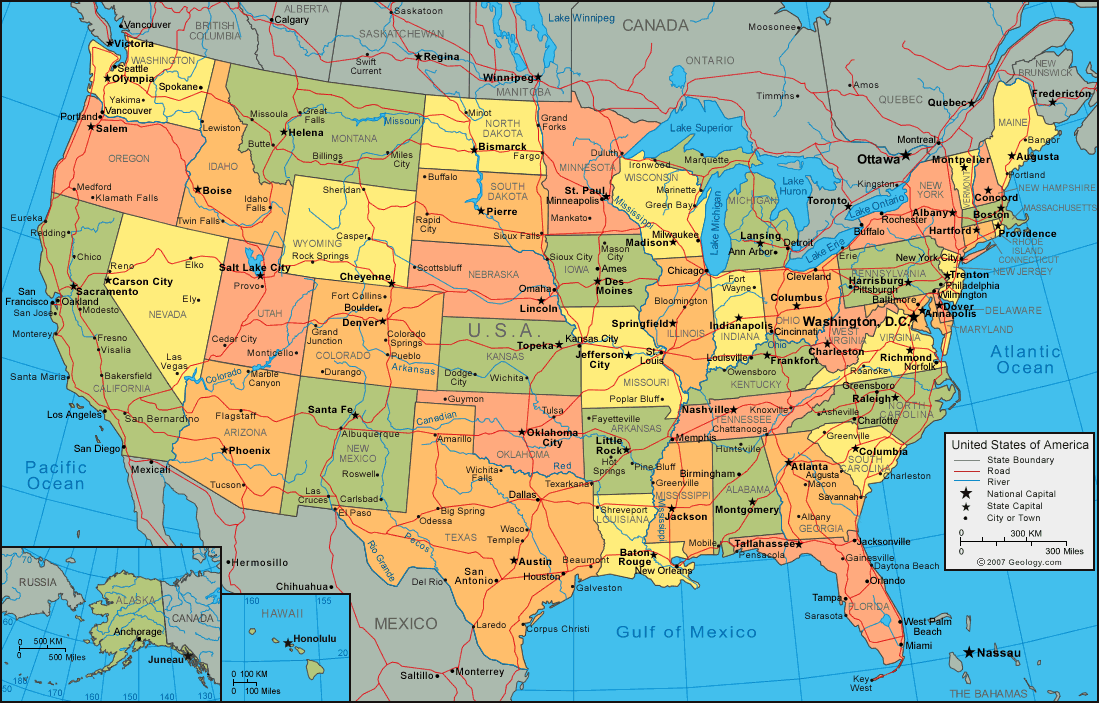 Shows the location of cities, states, and countries
Physical Map
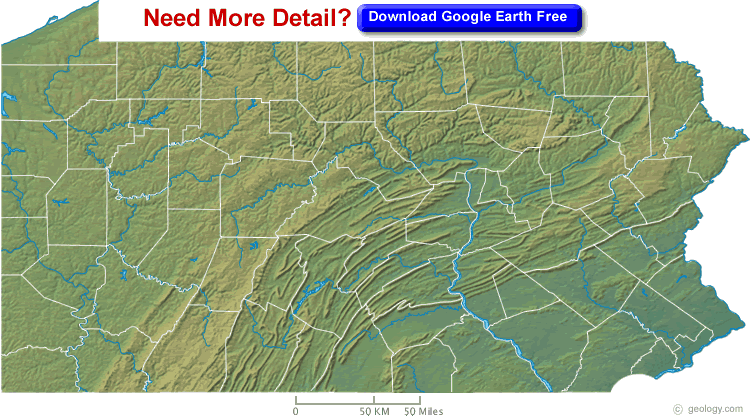 Shows landforms such as mountains and rivers
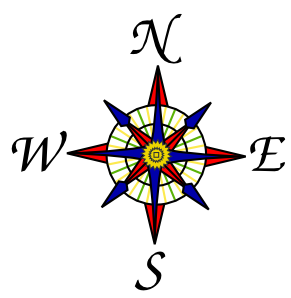 Compass Rose
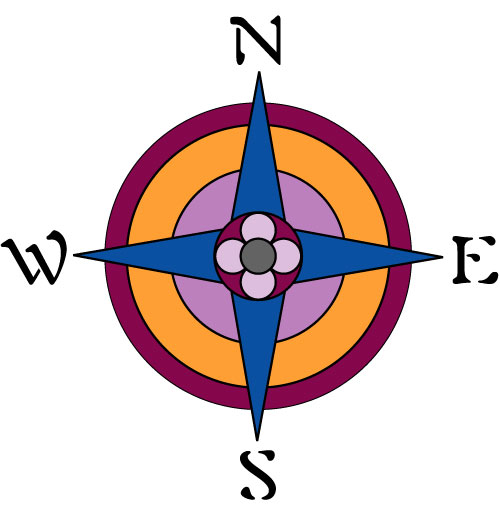 A decorative pointer that shows the four major directions
Cardinal
 Directions
The four major directions:
North, South, East, West
Intermediate
Directions
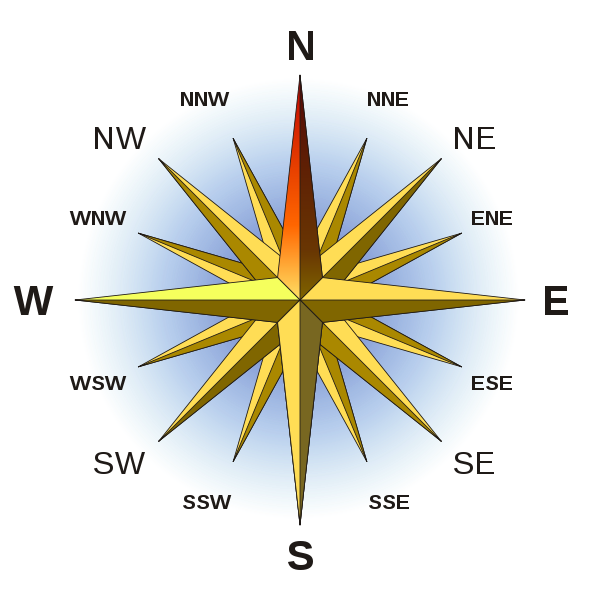 The pointers halfway between the cardinal directions: 
Northeast, Southeast, Southwest, Northwest
Symbols
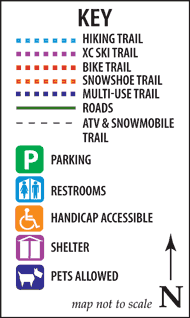 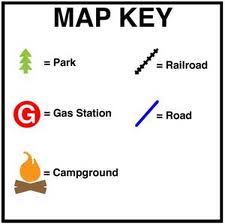 A mark, drawing, or color that stands for something on a map.
Map Key
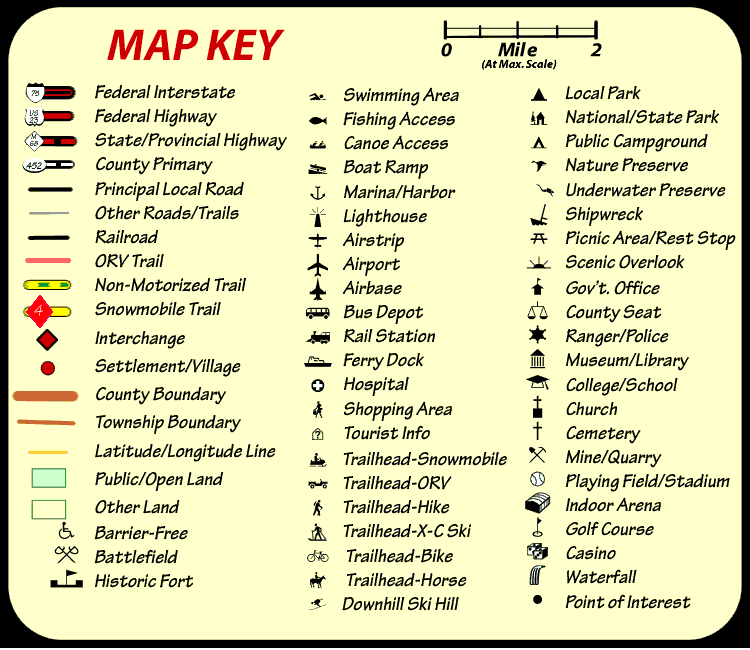 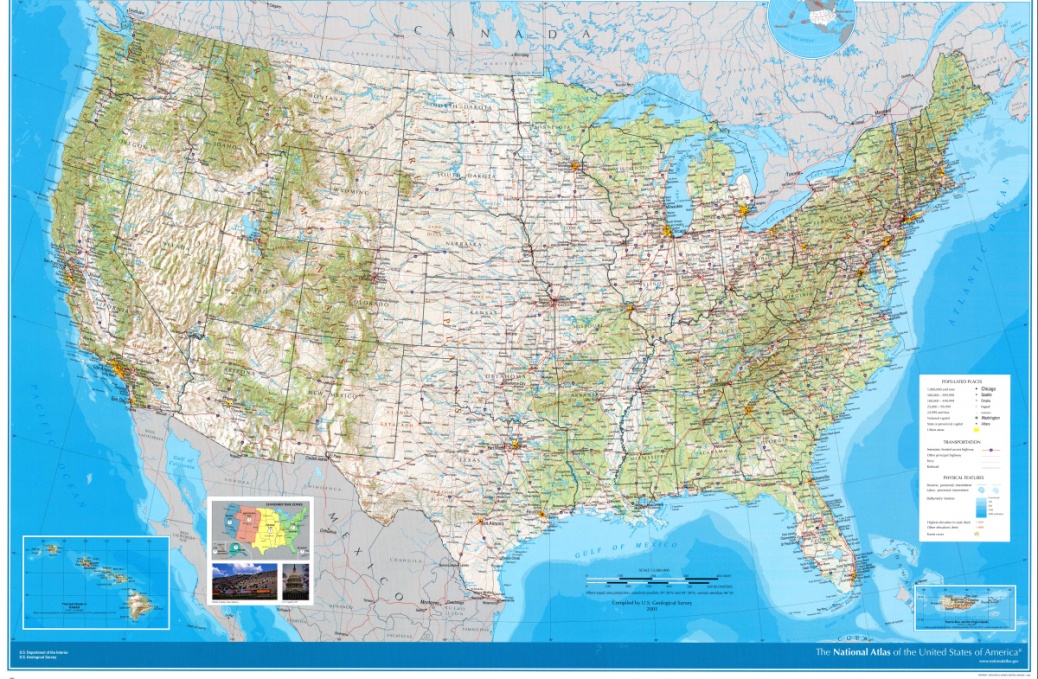 Also called a legend.  Shows what symbols in a map stand for.
Locator
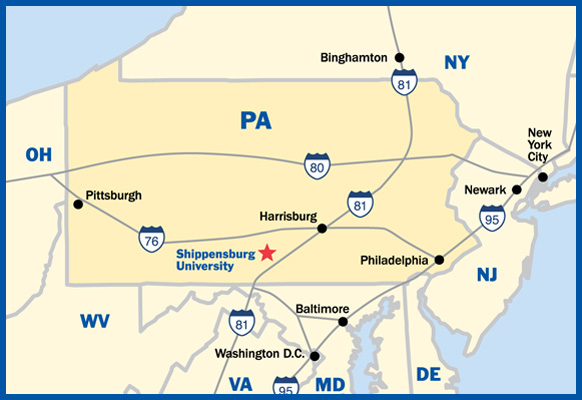 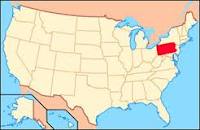 A small globe or map found in a corner that shows you where the main map is located within an area of the Earth
Scale
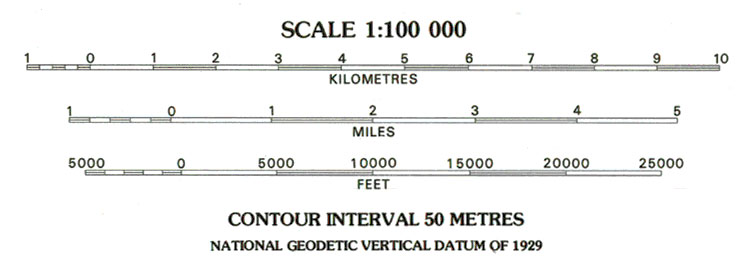 Helps us figure out how far it is in real miles or kilometers from one point on a map to another